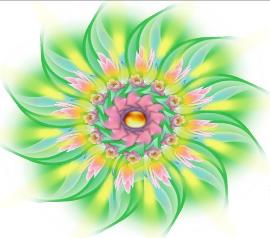 Использование «метода замещающего онтогенеза» в развитии детей 5-7 лет с ОВЗ на коррекционно-развивающих занятиях в ДОУ
Кожохина Людмила Владимировна, 
педагог-психолог МДОУ д/с №4 «Олимпийский» Угличского МР, 
2016
ТребованияФГОС ДО
Коррекционная работа и/или инклюзивное образование должны быть направлены на:
1) обеспечение коррекции нарушений развития различных категорий детей с ограниченными возможностями здоровья, оказание им квалифицированной помощи в освоении Программы;
2) освоение детьми с ограниченными возможностями здоровья Программы, их разностороннее развитие с учётом возрастных и индивидуальных особенностей и особых образовательных потребностей, социальной адаптации.
Цель работы дошкольного учреждения
Создание условий для включения  детей с ограниченными возможностями здоровья в образовательное пространство.
Специалисты по работе с детьми ОВЗ
педагог-психолог, 
учитель-логопед, 
музыкальный руководитель, 
воспитатель по физическому развитию,
воспитатели групп.
Психологическое сопровождение
Коррекционно-развивающие занятия по нейропсихологической программе «В диалоге с мозгом» (автор  А. В. Семенович)
Онтогенез
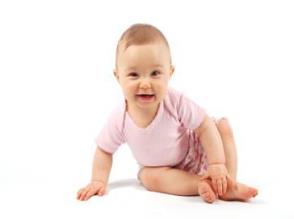 Онтогенез – индивидуальное
 развитие организма 
от зарождения до конца жизни.

	Онтогенез человека – это целостный непрерывный процесс количественных и качественных изменений, который охватывает становление человека в биологическом, психическом и социальном плане, это становление человека как организма, как сознательного  общественного существа и как личности; это развитие, формирование, дозревание, становление – необходимые последовательные прогрессивные изменения.
Блочная структура мозга (теория Лурии А.Р.)
0
2-3
7-8
12-15
Теоретические основы
Что дает метод замещающего онтогенеза?
позволяет восполнить пробелы моторного развития, допущенные в раннем детстве;
оптимизирует работу мозга и повышает качество реализации психической деятельности;
повышает работоспособность, произвольность деятельности, стабилизирует эмоциональное состояние;
помогает развивать когнитивные функции:  память, мышление, внимание и т.д.
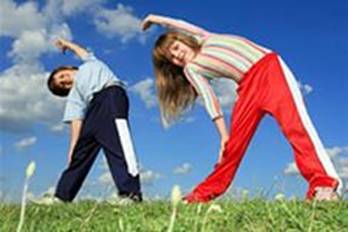 Основные направления программы
Развитие стволовых структур и вестибюлярно-моторных координаций (основа работоспособности, телесного здоровья и иммунитета);
развитие крупной и мелкой моторики;
развитие соматогнозиса (восприятие тела);
развитие сенсорных систем (зрение, слух, обоняние, осязание, вкус);
развитие когнитивной сферы (память, внимание, мышление, восприятие, самоконтроль и саморегуляция);
развитие коммуникативной сферы (общение).
Структура занятия
Ритуал приветствия и начала занятий.
 Разминка.
Блок упражнений, направленных на формирование психомоторных координаций.
 Блок упражнений,  направленных на формирование познавательных компетентностей.
 Подвижная игра.
Обсуждение занятий.
 Ритуал завершения занятий, подведение итогов  и прощание.
Разминка
Цель - стимуляция моторных и речевых зон мозга, развитие пространственных представлений, самоконтроля, межполушарного взаимодействия.

растяжки ( однонаправленные и разнонаправленные )
пальчиковая гимнастика;
артикуляционная гимнастика;
упражнения на укрепление вестибулярного аппарата;
упражнения на чередование напряжения-расслабления.
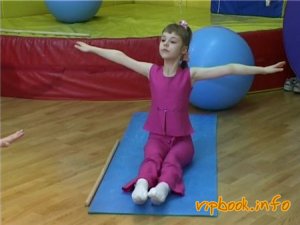 Блок психомоторные координации:Дыхательные упражнения
Цель - снабжение мозга и других органов и тканей организма кислородом, снижение возбудимости, повышение концентрации внимания, развитие произвольной саморегуляции.
поверхностное дыхание
глубокое дыхание
чередование глубокого и 
поверхностного дыхания
чередование частого дыхания
 с долгой задержкой дыхания
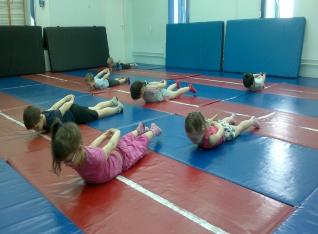 Глазодвигательные упражнения
Цель - активизация коры головного мозга, улучшение подкорко-корковых связей, расширение поля зрительного восприятия, прекращение  содружественных движений.

Однонаправленные и разнонаправленные движения глаз и языка развивают межполушарное взаимодействие и повышают энергизацию организма.
Растяжки
Растяжки направлены на нормализацию и оптимизацию.тонуса во всех группах мышц. Они снимают тоническое напряжение и таким образом активизируют необходимые подкорковые структуры мозга.
Познавательные компетентности
На каждом занятии выполняются упражнения на все виды психических процессов (восприятие во всех модальностях, пространственные представления, речь, мышление и т.д.).
Результаты работы (дети с задержкой психического развития 2015 г.)
Результаты работы (дети с задержкой психического развития 2016 г.)
Вывод
Нейропсихологическая коррекция – одна из наиболее эффективных технологий работы, позволяющая получить результат и в познавательном развитии, и в развитии регулятивных функций, а также способствует эмоциональному, личностному и коммуникативному развитию детей.
Спасибо за внимание!
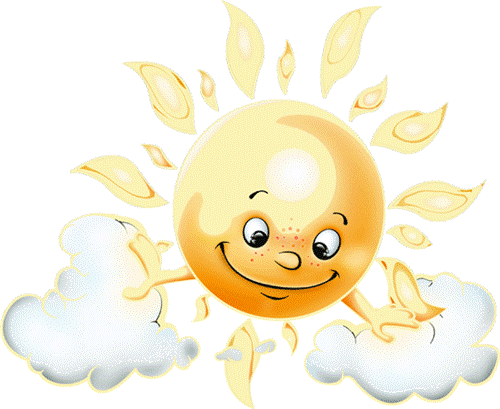